IcyOcean News Show! Episode 1
Reporter: Rojeen
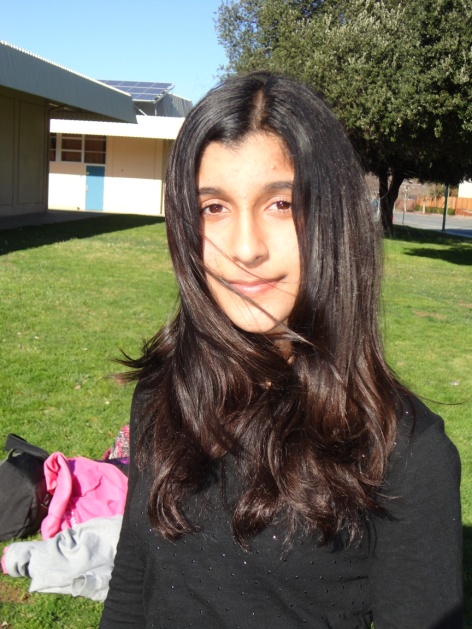 Special Thanks:
Michaela Kearton